Structure & Packaging of DNA
Chapter 12.2 & 10.2
12.2 & 10.2 Objectives
Describe the three components of a nucleotide.

Develop a model of the structure of a DNA molecule.

Evaluate the contributions of Chargaff, Franklin, and Wilkins in helping Watson and Crick determine the double-helical structure of DNA.

Relate the role of the base-pairing rules to the structure of DNA.

Differentiate between a gene, a DNA molecule, a chromosome, and a chromatid.
New Vocabulary
Section 12.2
Double helix
Nucleotide
Deoxyribose
Base-pairing rules
Complementary base pair
Section 10.2
Gene
Chromosome
Chromatid
Centromere
homologous chromosome
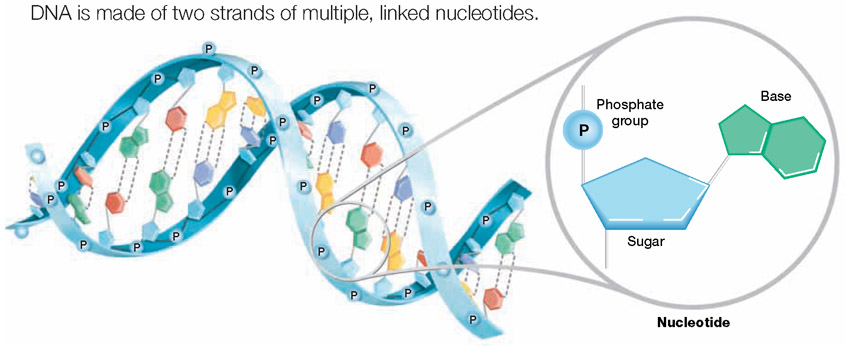 DNA
Quick review…

What does DNA stand for?

What subunits make up  
	DNA?

What three parts do the 
	subunits consist of?
deoxyribonucleic acid
nucleotides
phosphate group, sugar, base
Watson
Crick
In 1953, James __________ and Francis _________ determined that a DNA molecule is a ____________   __________
Meaning that it consists of ______ strands __________ around each other like a winding staircase
double
helix
two
twisted
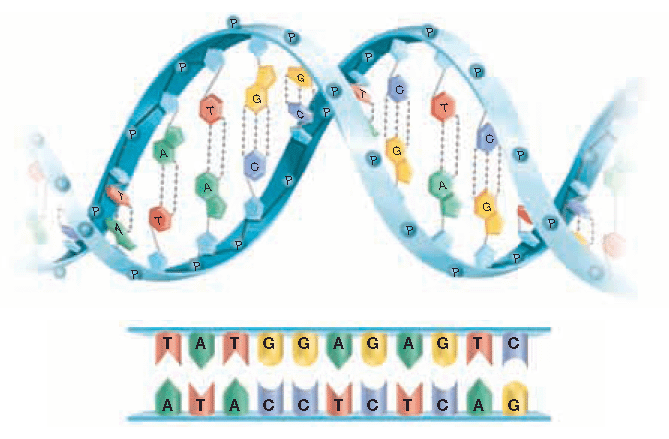 A Winding Staircase
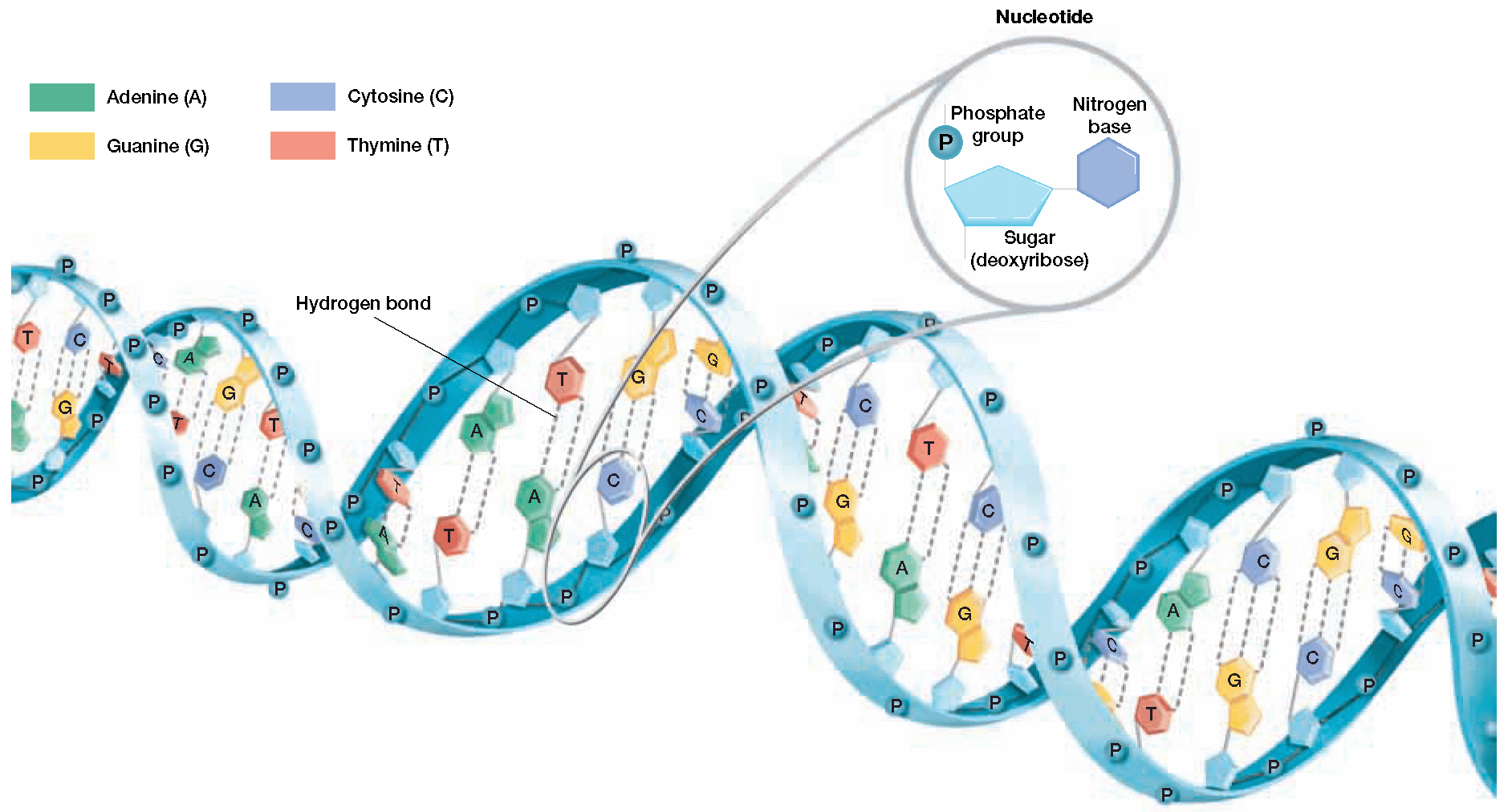 Each strand is made of ___________ nucleotides, which consist of three parts…
A phosphate group
A 5 carbon sugar called _____________
A ____________ base
joined
deoxyribose
nitrogenous
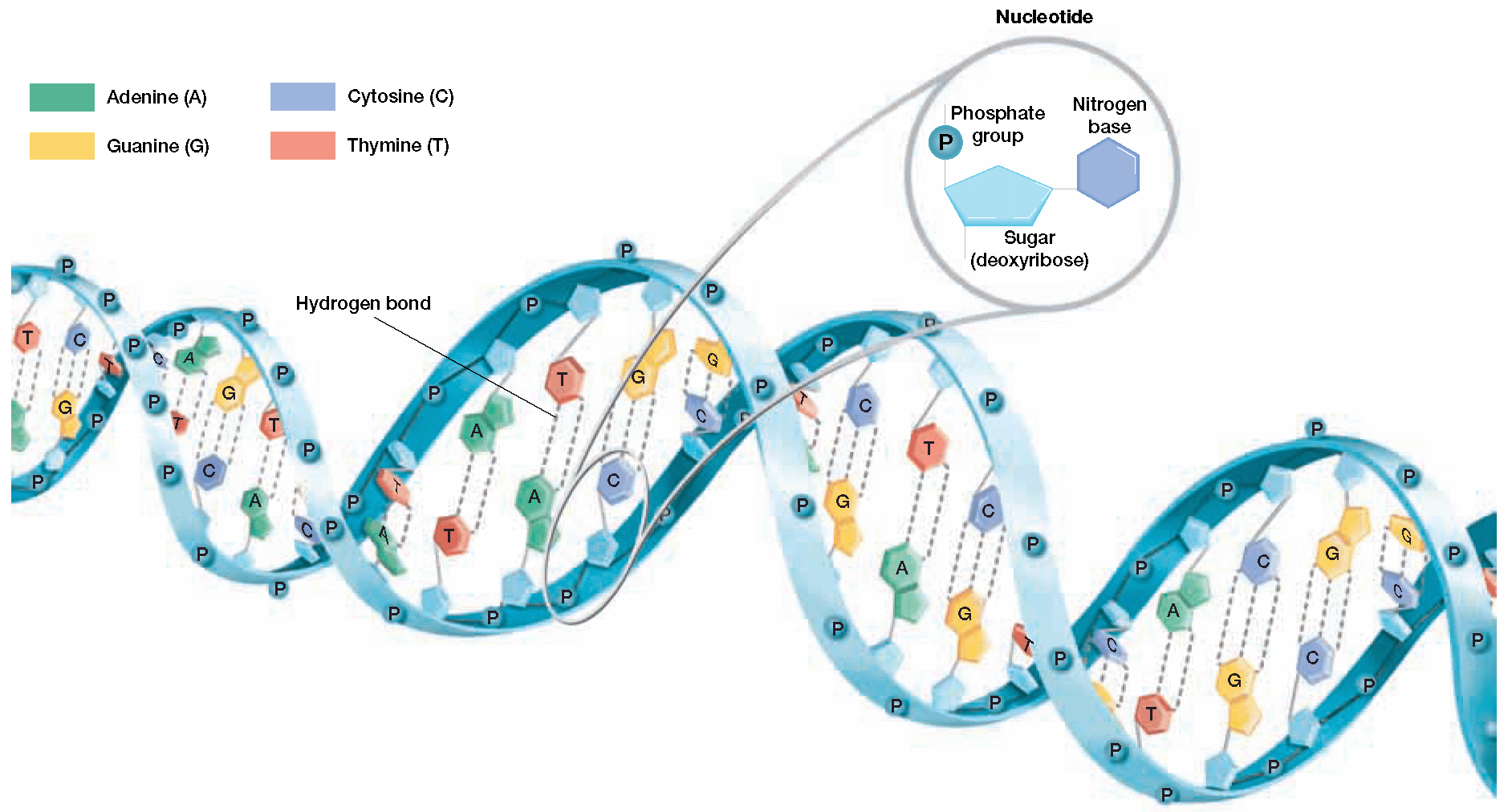 One nucleotide is circled for you…

Circle several more nucleotides

Label a the 5 carbon sugar deoxyribose
D
D
D
D
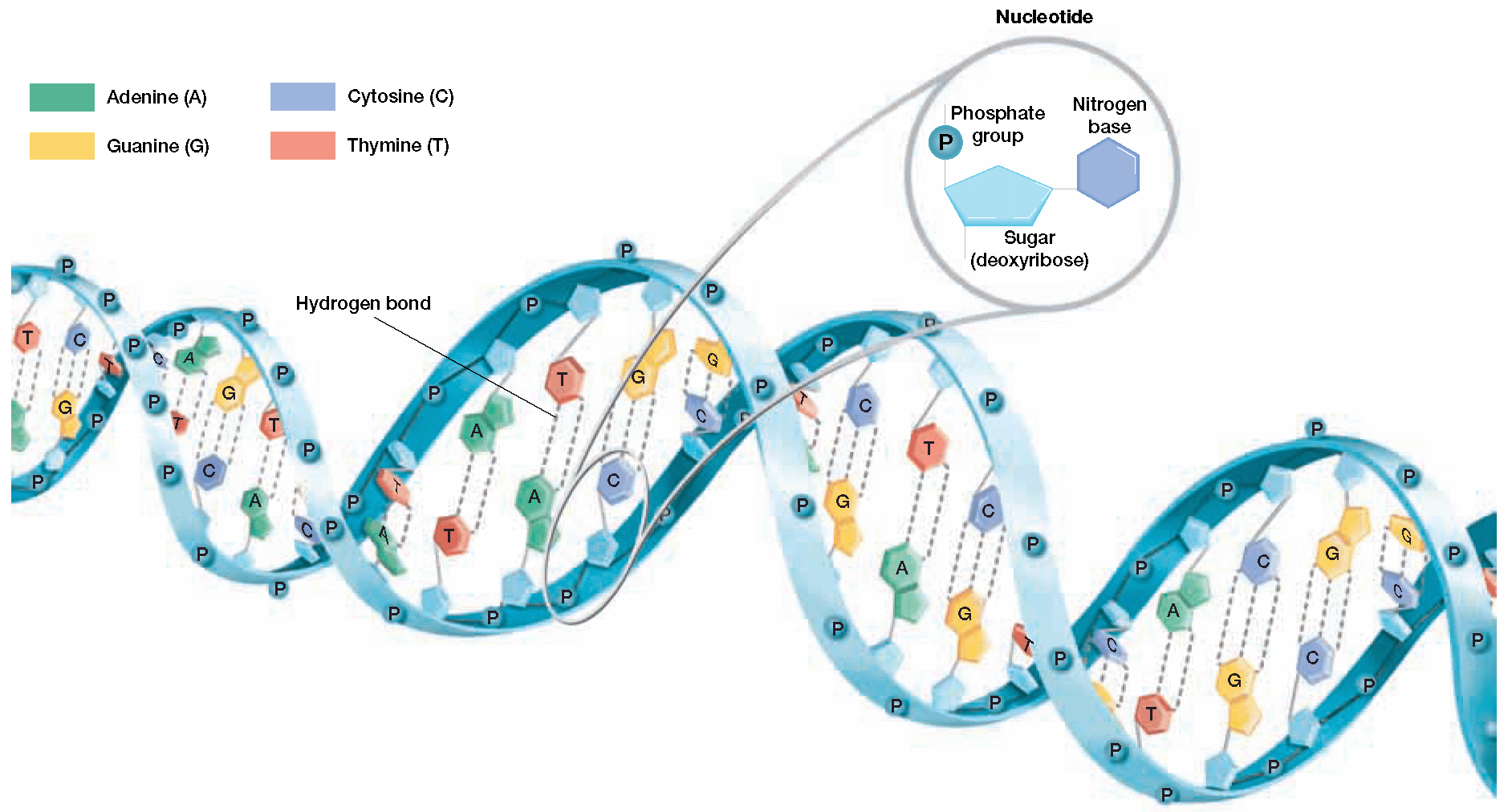 Note how DNA resembles a ___________________

	The side rails or _________________ of each strand consist of the…
__________________
__________________

	The phosphate and the sugar are held together by __________________ bonds
ladder
backbones
phosphate
sugar
covalent
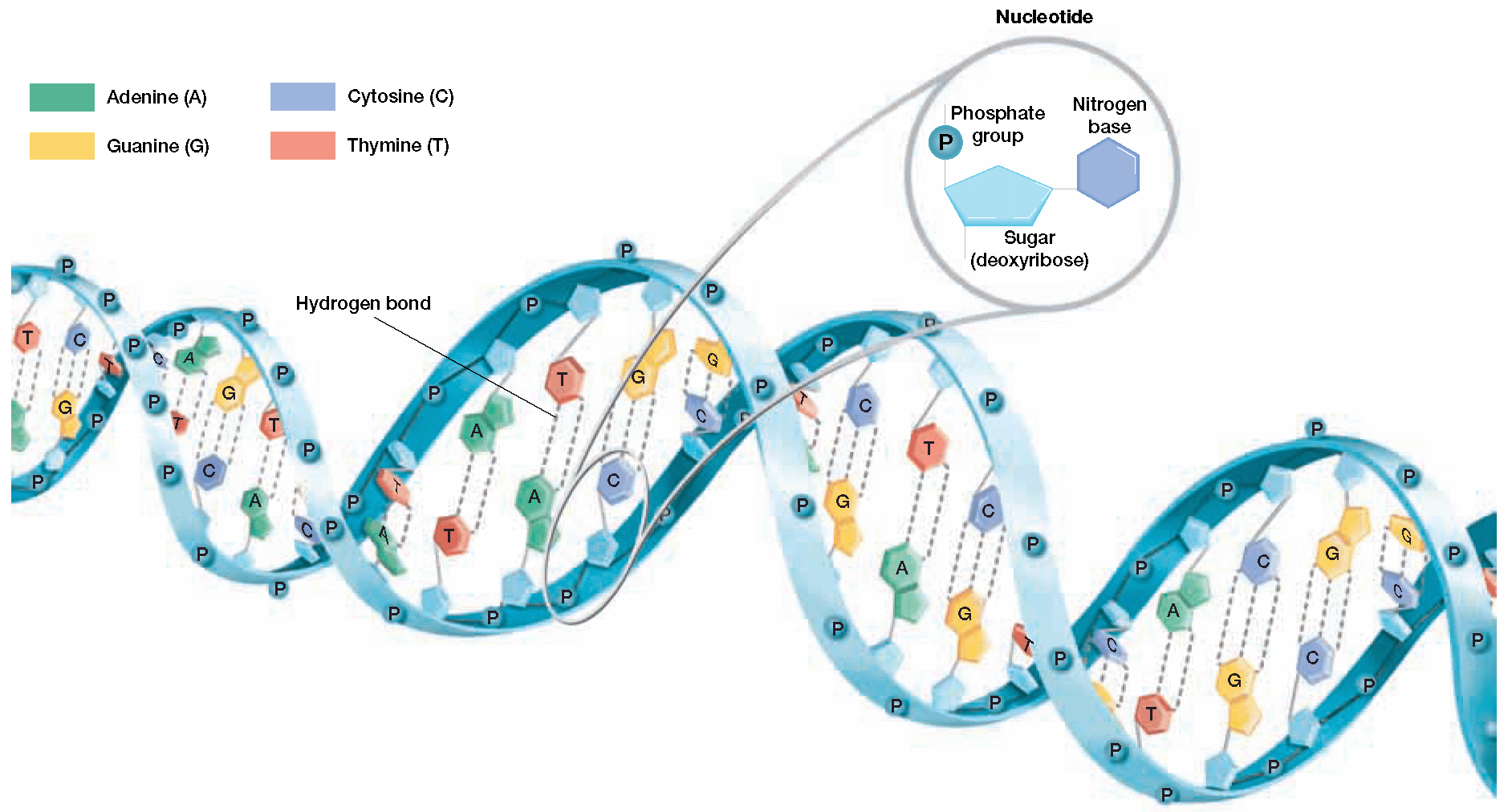 The rungs of the ladder are made of the nitrogenous __________
	
	They are held together by _______________ bonds
bases
hydrogen
While each DNA nucleotide contains the _______ sugar and phosphate group, the nitrogenous ____________ may be any one of the four different kinds…
____________________
____________________
____________________
____________________
same
bases
Adenine (A)
Guanine (G)
Cytosine (C)
Thymine (T)
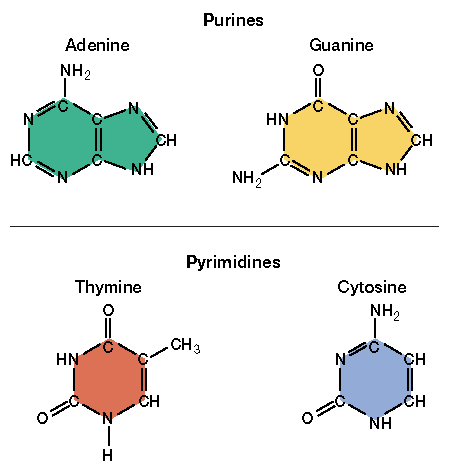 Adenine and guanine contain ____________ rings, which are classified as _________________

Thymine and cytosine consist of ___________ rings, which are classified as _________________
double
purines
single
pyrimidines
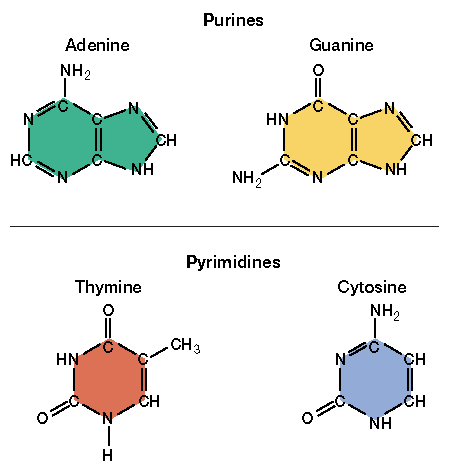 Which bases look larger…
Purines or pyrimidines?
purines
How were Watson and Crick able to determine the double helical structure of DNA?

They based their structure on __________ acquired from ___________ scientists
data
other
Erwin _________________
Chargaff
In 1949, Erwin Chargaff observed that for each organism he studied, the amount of adenine always equaled the amount of thymine… _______ = ______

Likewise, the amount of guanine always equaled the amount of cytosine… _____ = _____

However, the amount of each equal pair _________ between different species of organisms.
T
A
G
C
differs
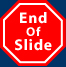 In 1952, they took many photographs of sections of DNA using a method called ___________  ___________________

In the process, X-ray beams were bounced off of DNA and the rays were diffracted or ______________ onto a piece of film

This method is similar to shining a light on an object and analyzing its ____________
X-ray
crystallography
angled
shadow
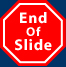 Maurice __________ and Rosalind ______________
Wilkins
Franklin
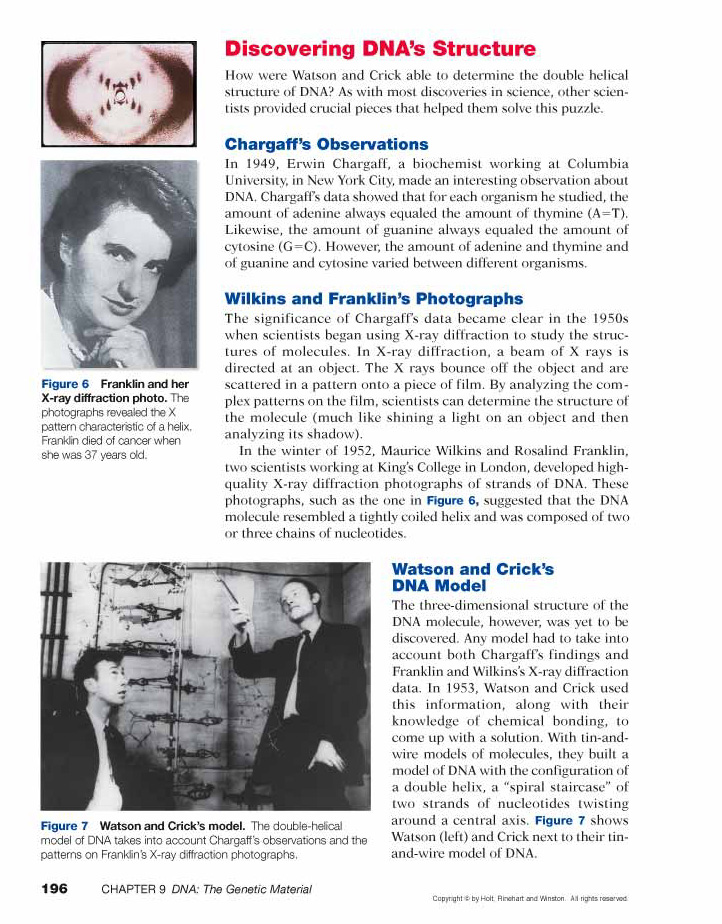 In 1952, they took many photographs of sections of DNA using a method called X-Ray Crystallography
The X-ray photos clearly showed that DNA is composed of _____ strands that are _________

In 1962 Watson, Crick, and Wilkins were awarded a ____________ prize for their work
Rosalind Franklin was not recognized as a reward recipient because she had already died of cancer likely caused by too much X-ray ______________
2
twisted
nobel
exposure
Based on all of the compiled data, Watson and Crick determined that a _______________ on one strand of the DNA is always paired with a ______________ on the opposite strand

Since adenine and
	thymine are always
	found in equal
	amounts…
	___ pairs with ____
purine
pyrimidine
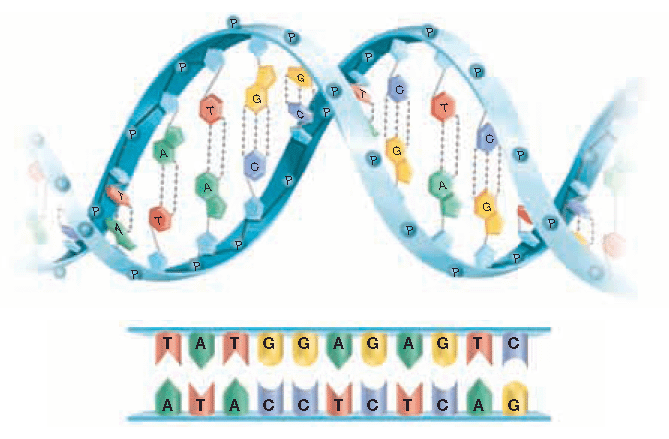 A
T
Likewise, guanine and cytosine are found in equal amounts, so ____ pairs with ____
C
G
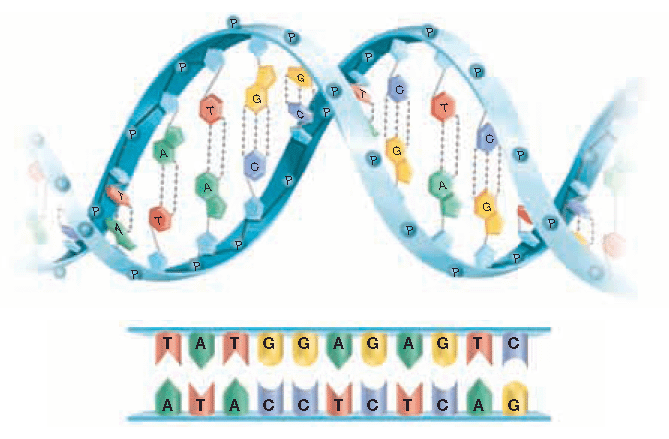 2
A and T form ____ hydrogen bonds
G and C form ____ hydrogen bonds
3
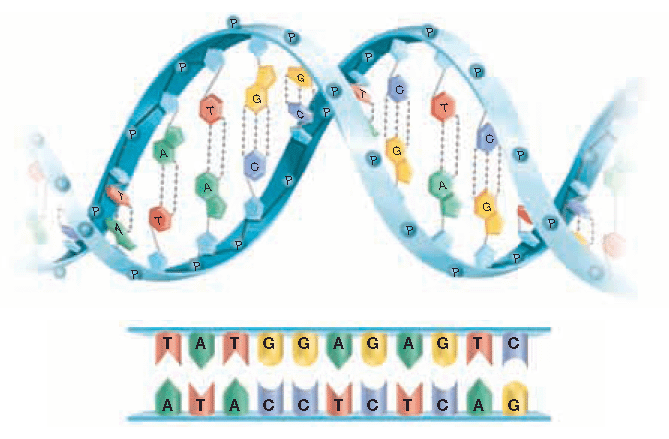 Before a cell can divide, the DNA must first be __________ and then _______________ to new cells

Why does each new cell need an identical copy of DNA?
copied
distributed
DNA codes for the proteins made by
the cell…incorrect DNA will lead to
altered proteins
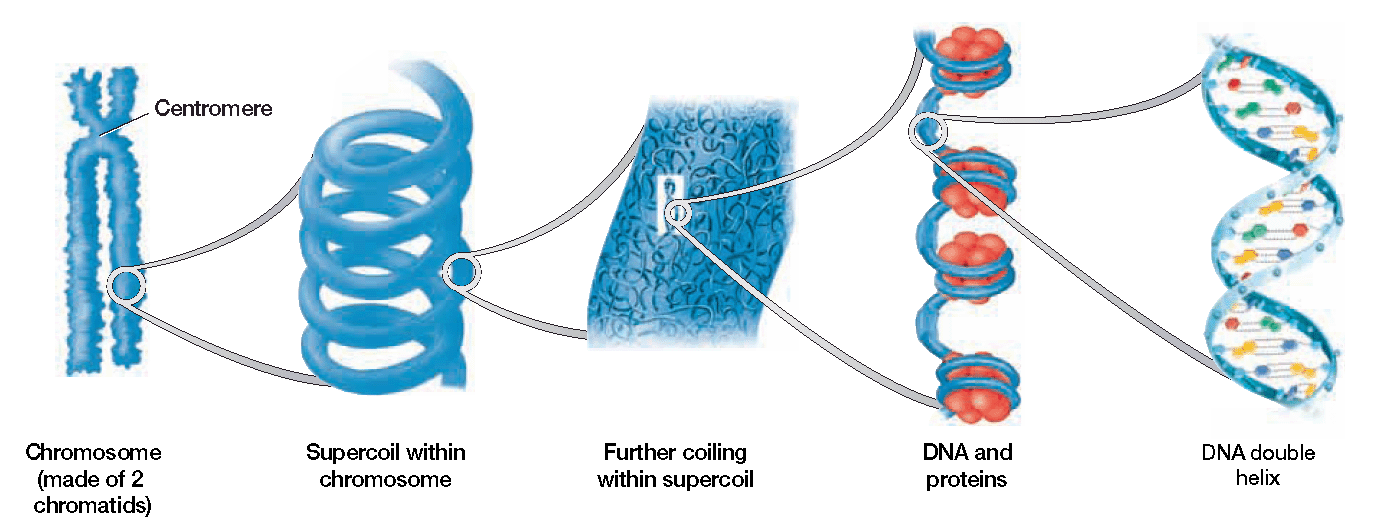 Eukaryotic Cells
When eukaryotic cells are not dividing, their DNA is ____________ and referred to as _______________

Recall that DNA is a _____________ helix made up of subunits called _________________
uncoiled
chromatin
double
nucleotides
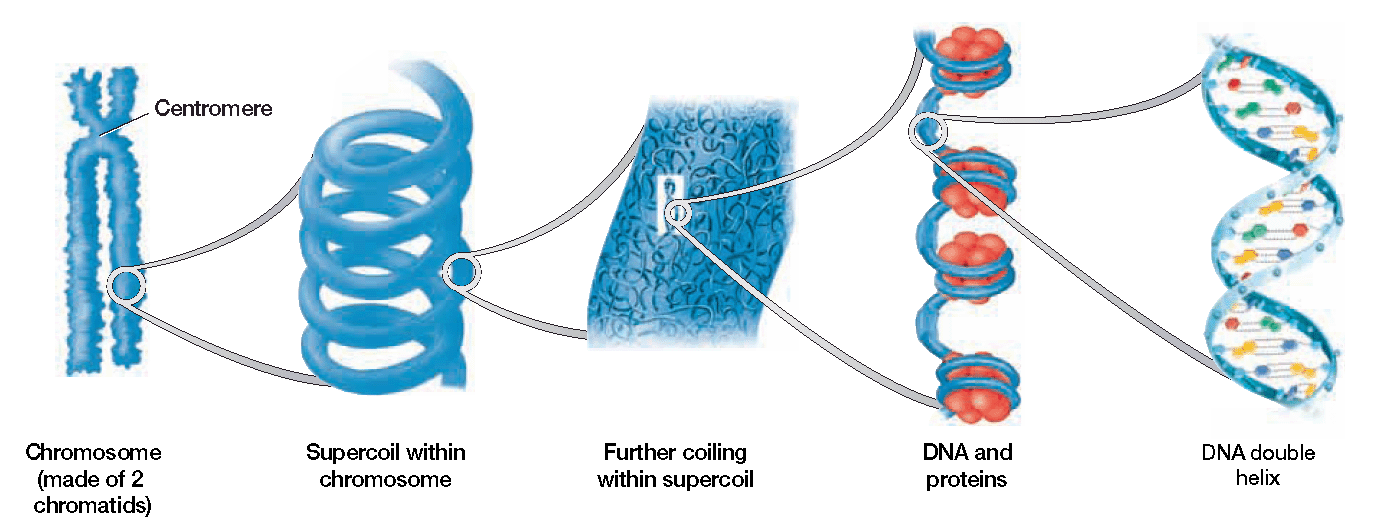 Your DNA is normally uncoiled because the _________ it contains is being used to make _______________
Recall that specific segments of your DNA, called ___________, code for the production of _____________ proteins
code
proteins
genes
different
Before a eukaryotic cell divides, the DNA is ____________, and it  __________ up to form a chromosome
First, DNA coils around 
	proteins called _________ 
	to form small structures
	called ______________
copied
coils
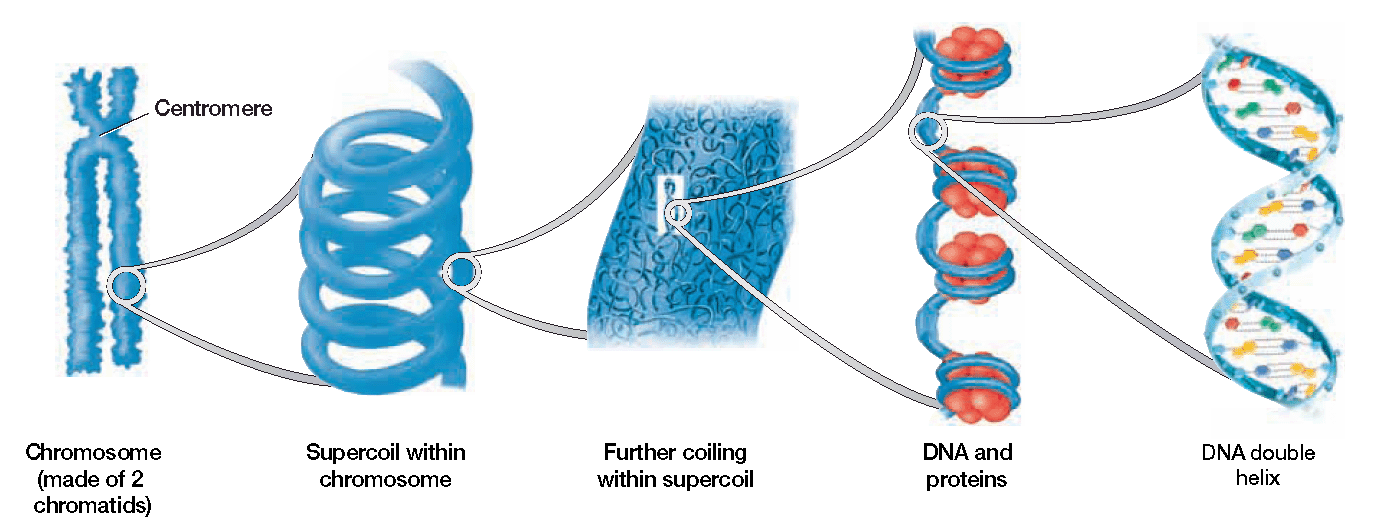 histones
nucleosomes
nucleosome
Next, the nucleosomes actually end up coiling __________ on themselves to form a _________________
twice
supercoil
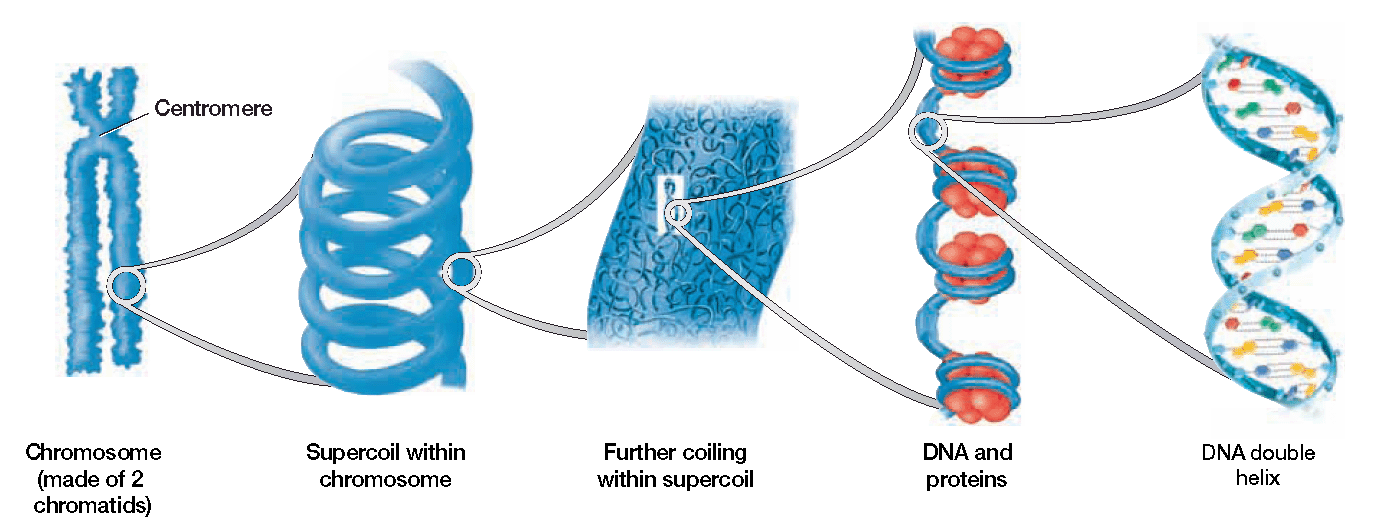 This supercoil is tightly packed in a structure called a ________________
chromosome
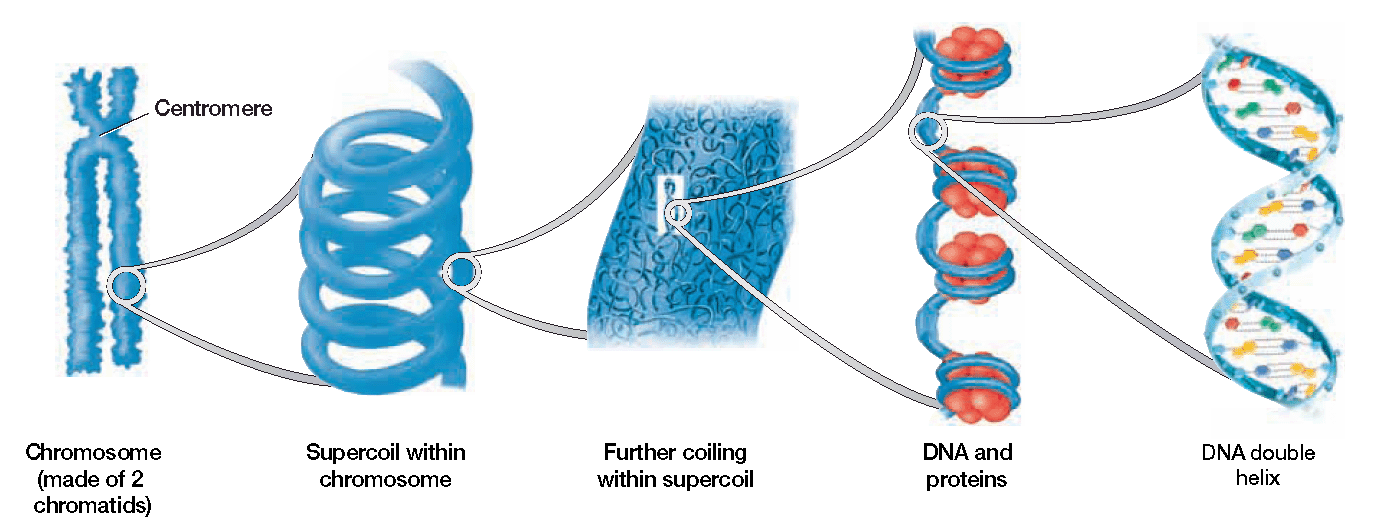 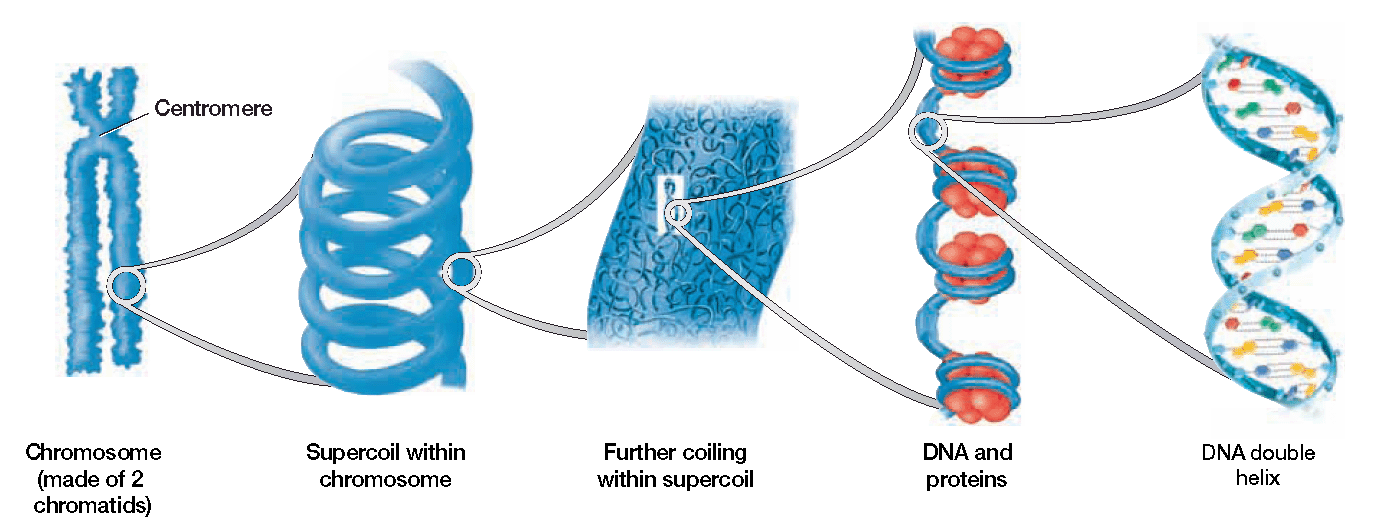 Chromosomes have two ________________ sides because they contain DNA that has already been ____________
Each side is called  a sister _____________ and they are attached at a point called a _________________
identical
copied
chromatid
centromere
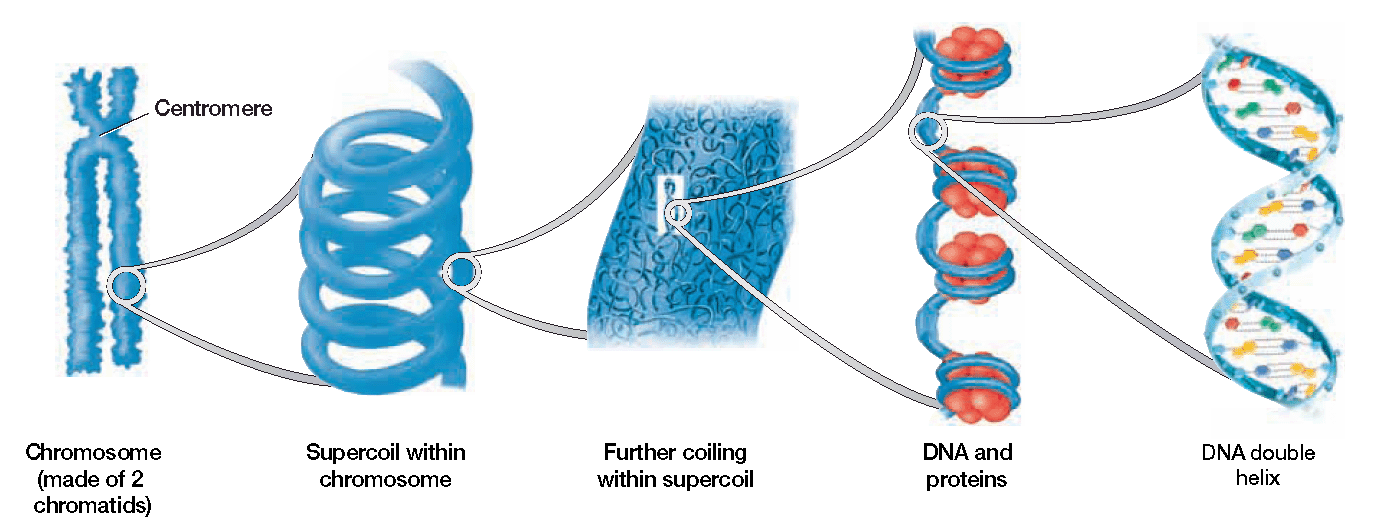 These sister chromatids _______________ at the centromere during cell division to ensure that each new cell has the _________ genetic information as the original cell
separate
same
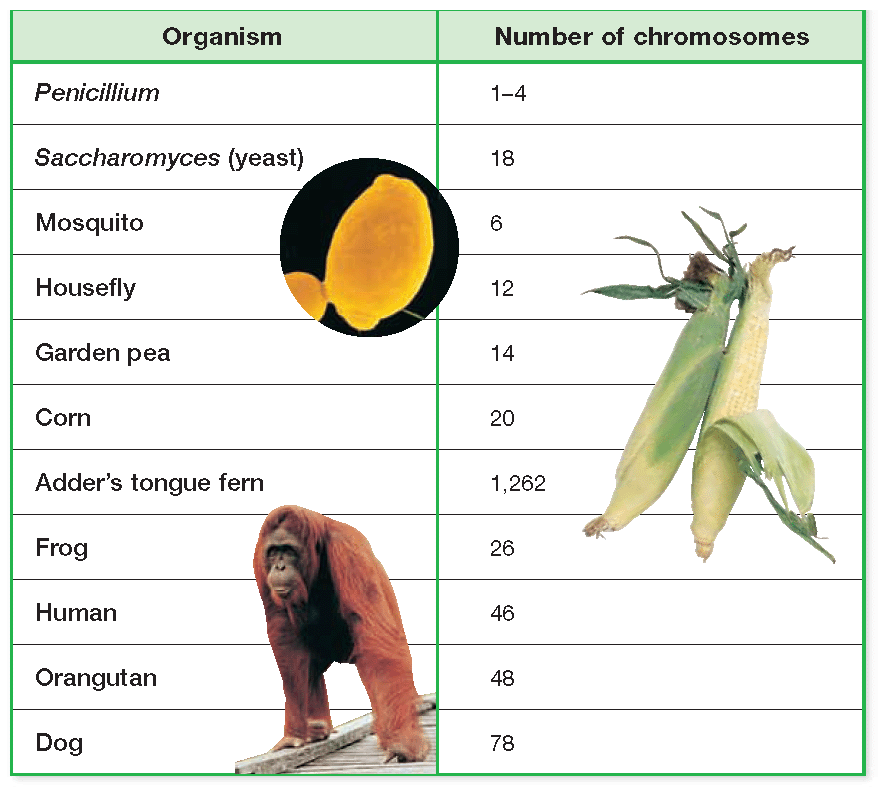 Different species contain different numbers of chromosomesEx:  Humans have ______ chromosomes while a dog has _______ chromosomes
46
78